Maintaining a Persistent Faith
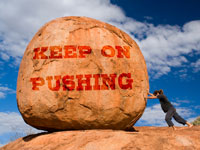 Reading:  Philippians 3:8-14
[2 Corinthians 13:5] Examine yourselves whether you be in the faith...
[Titus 1:13] Rebuke them sharply that they mat be sound in the faith.
Self- examination is necessary to be & stay  “Sound in the faith”
danger:
People can lose conviction & run out of gas.
[Hebrews 2:1]
We ought to give the more earnest heed to the things we have heard, lest at any time we should let them slip..... Departure does not come overnight.
Like a boat caught drifting in a current...You may have a problem and just not know it.
temptation:  People let up on Bible study because  “I already know it”
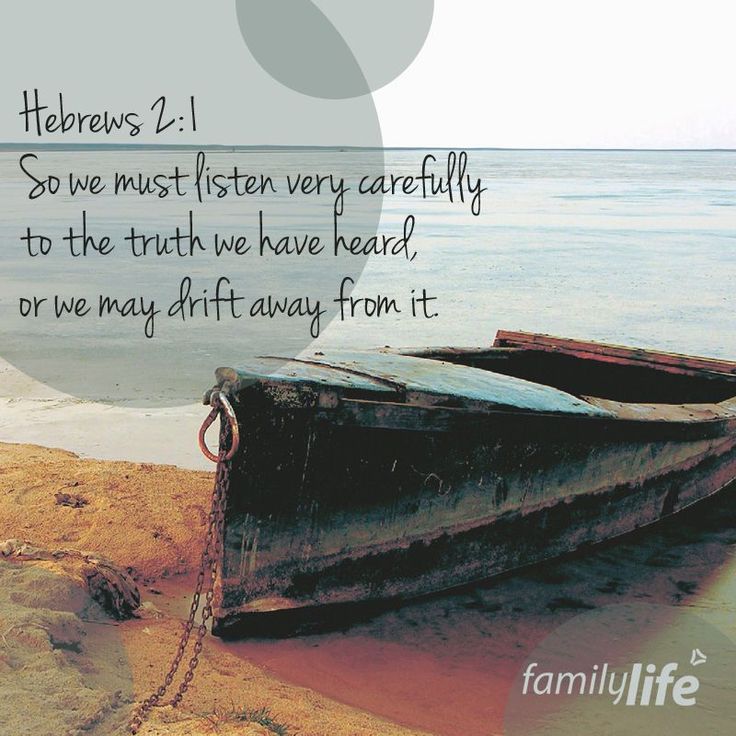 Reminders About Faith
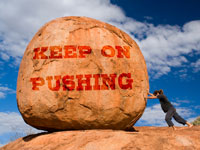 Hebrew 11:1
Hope
Faith
Romans 10:17
Some people don’t want to hear 1st Principles lessons.   
“I don’t need that anymore.”
We need to hear all of it to keep the well from going dry.
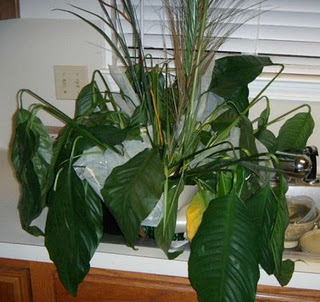 Faith has Degrees.  What kind do you have?
The Centurion had great faith in Matthew 8. 
Romans 4:19 …being not weak in faith.
Matthew 6:30 …O Ye of little faith.
Galatians 5:6 … a working faith
Then there’s dead faith.  
James 2:19 & 20
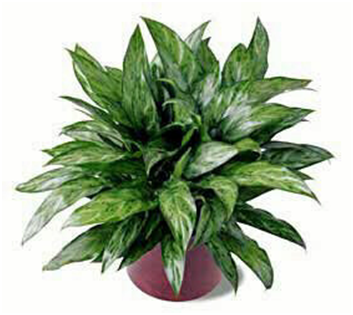 Faith must grow.
If you’re not growing, you’re dying.
It is a continual process...
1 Peter 2:2
2 Thessalonians 1:3
Our faith should be always abounding
1 Corinthians 15:58
Faith does not stand still.
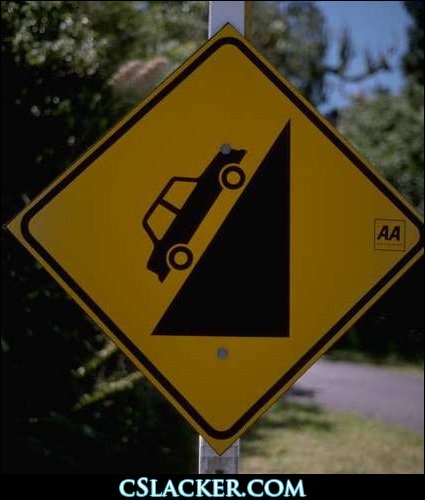 What happens if you take your foot off of the accelerator when you are going up a hill?   
A neutral faith is a drifting faith.
This is not pleasing to God... 
Hebrews 5:12-14
Sad situations:
To see a young person who is not very strong.  
You hope they grow and get encouragement.	
sadder situation: To see an older person who is not very strong.
Where have they been all this time?
And they still can’t lead prayer or a song or teach a class.
saddest situation:  
To see an older person who used to be strong and active who is now sitting on the sidelines.
Symptoms Of A Weakening Faith
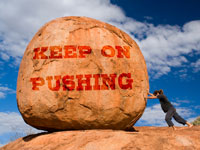 Hope
Faith
Becoming resistant to change.
As we get older we start to resist changing our ways. 
For our faith to grow we must expect & embrace changes in our spiritual development.
To resist change is to resist growth.
The biggest change that we can & should look forward to is
1 Corinthians 15:51-58
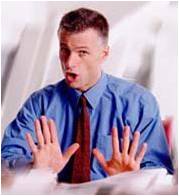 Focusing & emphasizing the wrong things
Taking  the Convenient & Immediate life instead of Eternal Life.  
We can forget the reason why we are here...TO BE USEFUL .. Not to collect stuff!
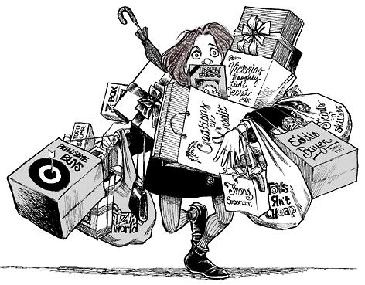 Letting up on personal Bible reading
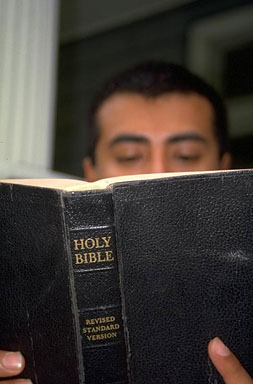 Not to be confused with regularly scheduled group study.
Missing scheduled group study is advanced signs.
Results Of Letting Up
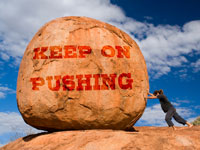 Hope
Faith
We become inactive... & inactivity turns into atrophy.
We start to look for someone to do our work for us.
Instead of “Here I am, send me.”  We now sing, “Can’t somebody else do it?”
What if Paul had this attitude?  There would be no 2nd Timothy epistle
What if John had that attitude?  No book of Revelation.
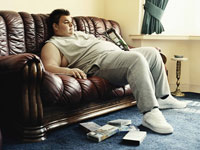 How To Maintain a Persistent Faith
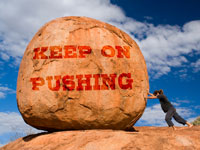 Hope
Faith
2 Peter 3:18
Read your Bible like a new convert.
Pray for Wisdom & Opportunities to teach. 
Realize that there is no such thing as RETIREMENT in the Lord’s vineyard.
Do all you can do to be all you can be.
And whatever you do, do it heartily as to the Lord and not unto men.
Get right with God & Do It Now!